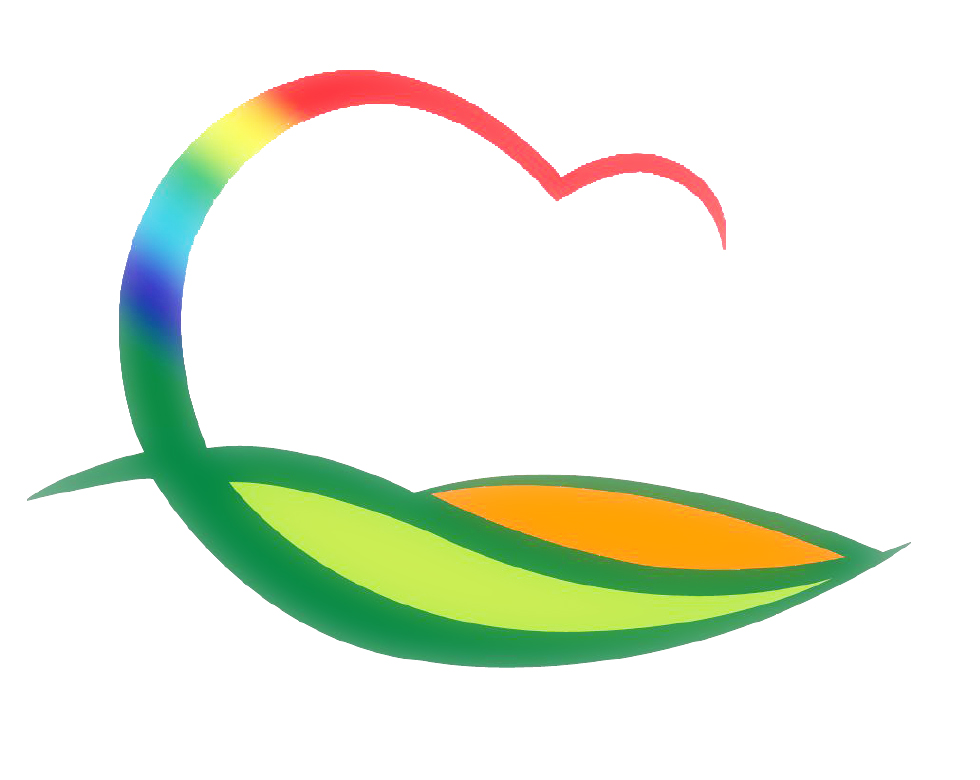 월간업무 추진계획
( 2020. 1. 1. ~ 1. 31.)
[Speaker Notes: 먼저, 지금의 옥천입니다.]
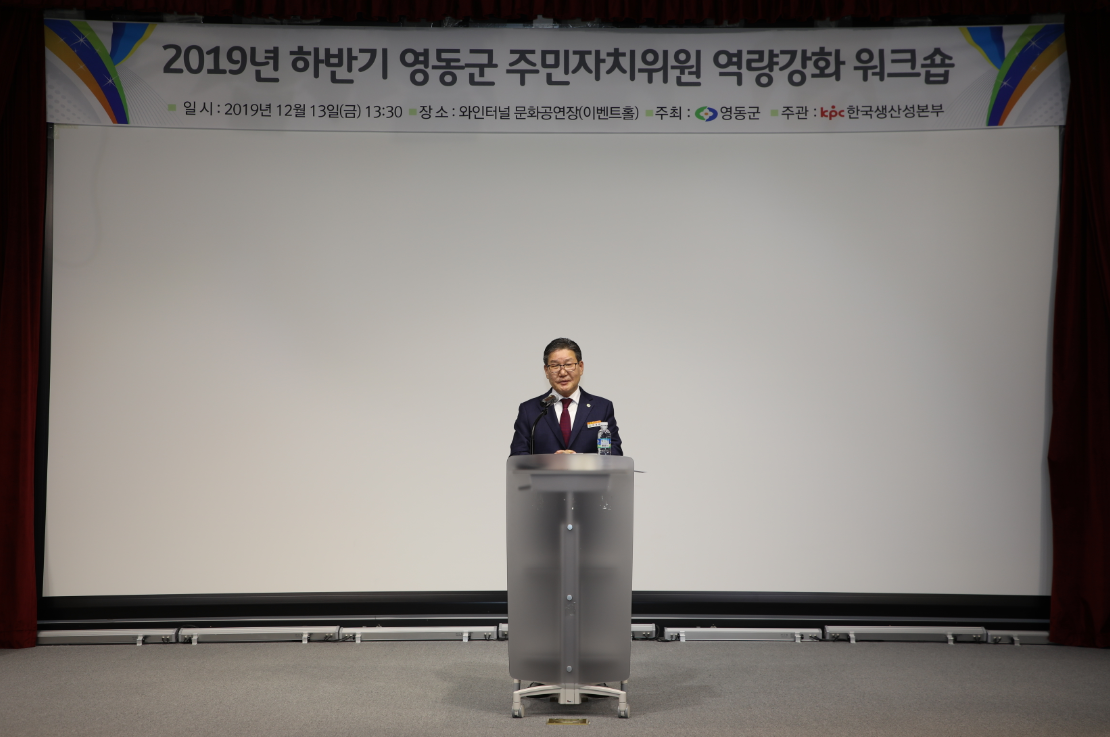 [Speaker Notes: 먼저, 지금의 옥천입니다.]
8-1. 2020년 시무식
2020.1.2.(목) 9:00 / 대회의실 / 200명 정도
시무식(신년사, 신년인사)     
   ※직속기관, 사업소, 읍면은 자체 추진
8-2. 2020년 영동군 공무원 맞춤형 복지점수 배정
운영기간 : 2020. 1. 13.(월) ~ 11. 30.(월)
배정인원 : 940명(일반직, 군의원, 무기계약근로자 등)
예 산 액  : 1,128백만원
8-3. 2020년 동계 학생근로활동 실시(1기)
기     간 : 2020. 1. 2.(목) ~ 1. 31.(금)
인     원 : 30명(군 16명, 읍·면 14명)
8-4. 2020 영동곶감축제 주민자치 자매결연단체 초청방문
1. 3.(금) 16:30 ~  / 11개 읍면 주민자치 자매결연단체 30명
환영만찬, 축제 개막식 참관 등
8-5. 2020 영동곶감축제 자원봉사 종합안내 부스 운영
1. 3.(금)  ~ 1.5(일) / 자원봉사자 30명(1일 2교대)
차 봉사, 축제 안내 등
8-6. 2020 설명절 떡나누기 행사
1. 21.(화)  ~ 1.22.(수) 2일간 
    / 여성회관 지하식당 / 300명(봉사단체)
8-7. 2020년 군수님 읍·면 연두순방
1. 21.(화)  ~ 2. 13.(목)  / 11개 읍·면
    / 읍·면 직원 격려, 현안사항 청취, 주민과의 대화 등
8-8. 민간 및 사회단체 행사
기타. 현안업무




주민정보화교육 /  1. 6.(월) ~  1. 23.(금) / 120명
   / 읍사무소 주민정보화교육장 /컴퓨터 첫걸음 외 3과정

영동군 웹진 1월호 발행 / 1. 13.(월) 
   / 군정 주요소식 및 관광지 정보 제공 / 수신동의자  16,442명

 1월 금요회의 / 1. 16.(목) 17:00 / 상황실 / 38명
   / 기관간체간 발전방안 협의 등
축제 SNS 홍보단 부스운영 / 1. 3.(금) ~ 1.5.(일) 
  / 영동군 SNS 포토존 운영 등  / 홍보단원 30명